The Mad Hedge Fund Trader“Short Squeeze!!”
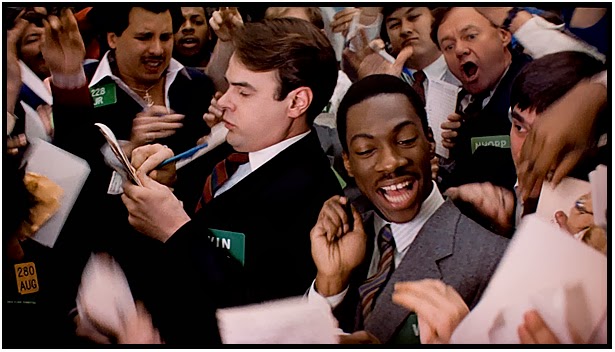 With John Thomasfrom San Francisco, CA, March 2, 2016www.madhedgefundtrader.com
Trade Alert PerformanceMaking Big Profits in Dire Market Conditions
*January    +1.23% Final      *July  +6.42% Final*February  +3.96% FINAL         *August +1.27% Final*March      -1.54% MTD *September +11.99% Final*April         +6.62% Final      *October Final -6.19%*May         +5.15% Final      *November MTD 5.78%*June         +3.68% Final      *December -4.94%*2016 Year to Date +5.73%compared to -2.2% for the Dow Average*Trailing 1 year return +41.68%, +197.41% since inception,2.00% short of all-time high*Average annualized return of 37.60%
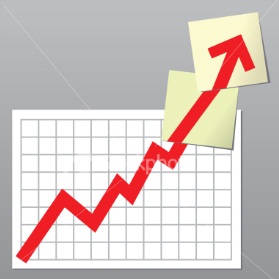 Portfolio ReviewRunning Aggressive Risk Managementfor great returns-March 1, 2016 Position Sheet
Expiration P&L 7.65% YTD
The Method to My MadnessA Very Wide Large Short Stranglewith multiple cross hedgesThe bottom line: sleep well at night with low volatility and big profits
*Deep in-the-money (SPY) call spreads hedge the deep in-the-money (SPY) put spreads and visa versa  by bringing in extra income*(SPY) 4/$182 outright  puts hedge the the deep in-the-money (SPY) call spreads and provide flash crash insurance*Short (FXY) and (FXE) hedges deep in-the-money (SPY) call spreads  *(FXY) and (FXE) hedges the the deep in-the-money (SPY) put spreads and (SPY) 4/$182 outright  puts
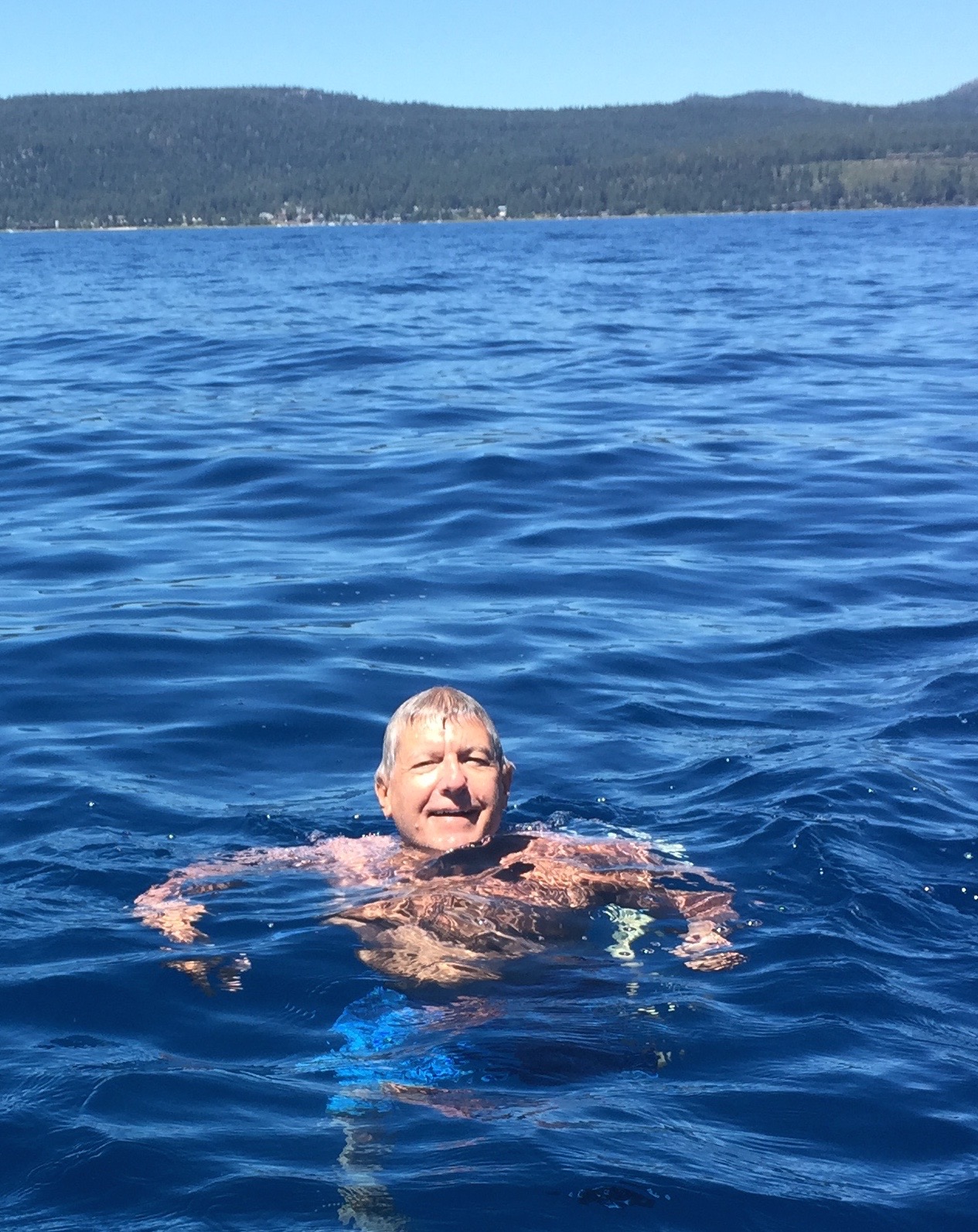 Paid Subscriber Trailing 12 Month Audited Return +41.68%
63 Months Since InceptionDaily Audited Performance Averaged annualized return +37.60%
Short Term Strategy Outlook-
*It took only a few positive economic data points to flip the market from ‘RISK OFF” to ‘RISK ON” and trigger a massive short covering rally, but another downside test is coming in March
*World breaks out with QE fever and negative interest rates  (NIRP)*Oil and commodities put in “A” bottom, but not “THE” bottom*US stocks have now defined the 2016 wedge formation between (SPX) 1812 and 2000, will take 6 for months to resolve to the upside*No chance of any more Fed rate hikes this year*Gold is the best performing asset class of 2016, at onepoint up 20%, since December, the bull market is back*Dollar is DOA, better trades elsewhere*El Nino gives no respite to the ags
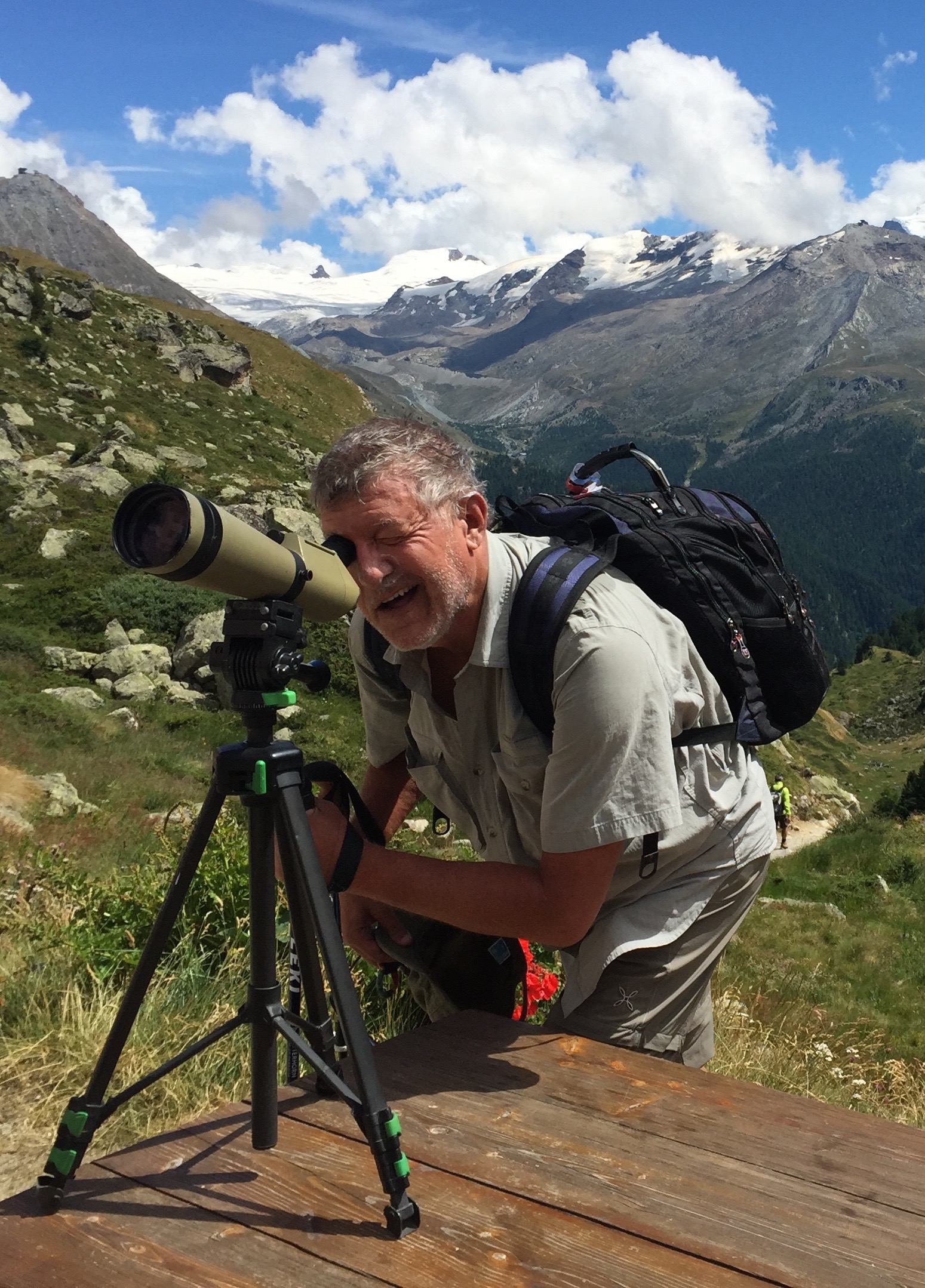 The Bill Davis ViewA $1,500 Upgrade for the Mad Day Trader Service
Buys:

Alphabet (GOOGL)        $730          Target to $782
First Solar (FSLR)         $65             Target to $73
B & G Foods (BGS)       $35.10 *     Target to $41
     Buy on Stop at $35.10, limit of $35.30
Chubb, Ltd (CB)             $117          Target to $120
Clorox (CLX)                   $125          Target to $132

Sells:

Alibaba (BABA)                $74          Target to $68
Anacor Pharm (ANAC)     $70          Target to $58
Jack in the Box (JACK)    $72          Target to $63
Linkedin (LNKD)               $140        Target to $100
The Global Economy-QE Again!The Immaculate Correction-Bear Market With No Recession
*US GDP Q4 GDP revised up from 0.7% to 1.0%, but US consumer confidence nosedives to 92.2, the lowest since July, as stock market negative wealth effect kicks in, Chicago February PMI plunges from 55.6 to 47.6*Jobs are still rocking, with 4.9% unemployment and weekly jobless claims at decade lows, is the most important coincident indicator to consider.*Oil crash is having an outsized effect on US economy. It only accounts for 2% of GDP, but  generated 70% of industrial capacity growth during 2009-14. in 2015 it fell 35%, giving us a 2% GDP*A recession has NEVER occurred in the face of FALLING oil prices,LOW interest rates, or a WEAK foreign economies*China QE as bank reserve requirements eased and industrialprofits fall by 2.3% in 2015*Next to come is a “RISK ON” globalsynchronized growth in H2 2016once we get through New Year effects
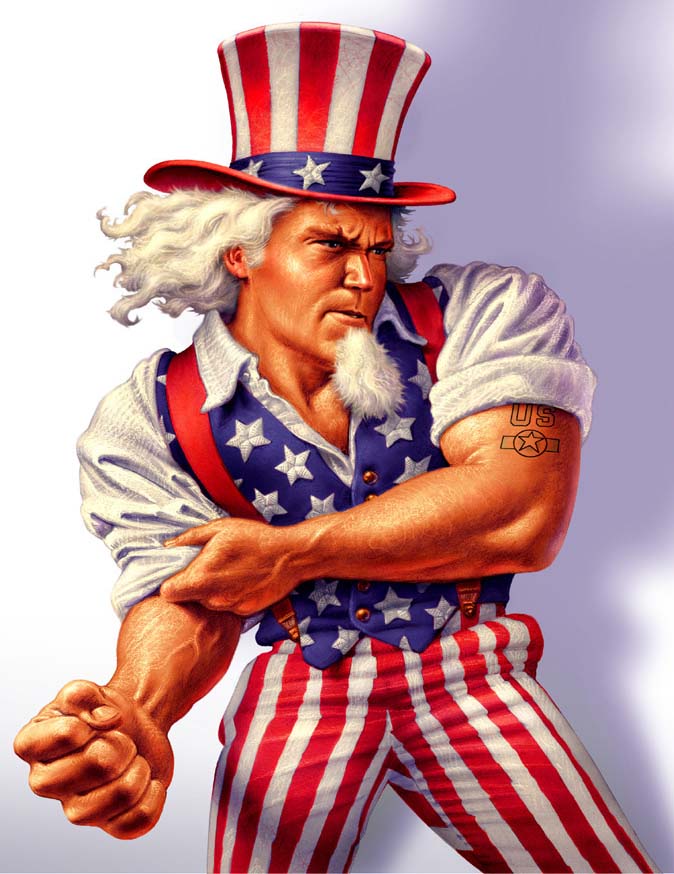 Weekly Jobless Claims –The Most Important Statistic +10,000 to 272,000The Downtrend Lives!-Show Me the Recession!
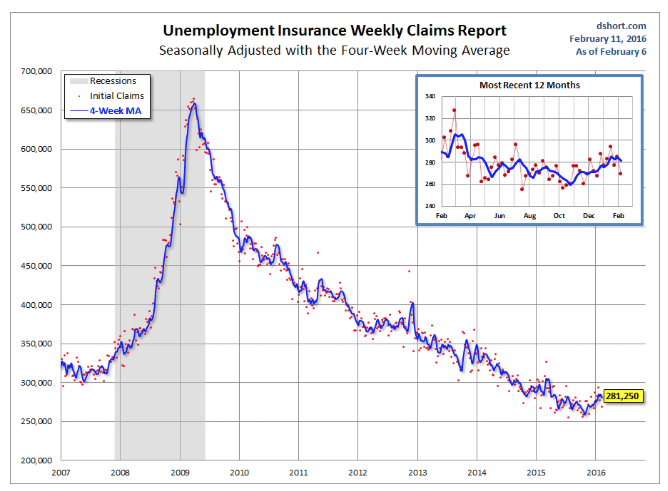 Bonds-Stalling at the Highs
*Global “RISK ON” move causes bond prices to back off quickly, yields to rise*$5.5 trillion in global debt now has negative interest rates, a quarter of the world supply*10 Year Japanese government bonds now yielding only -0.8%*Bond yields have now fallen 90 basis points since Fed rate rise, unbelievable!*Foreigners pouring rivers of money into the US as a safe haven*Non energy junk is starting to offer real value
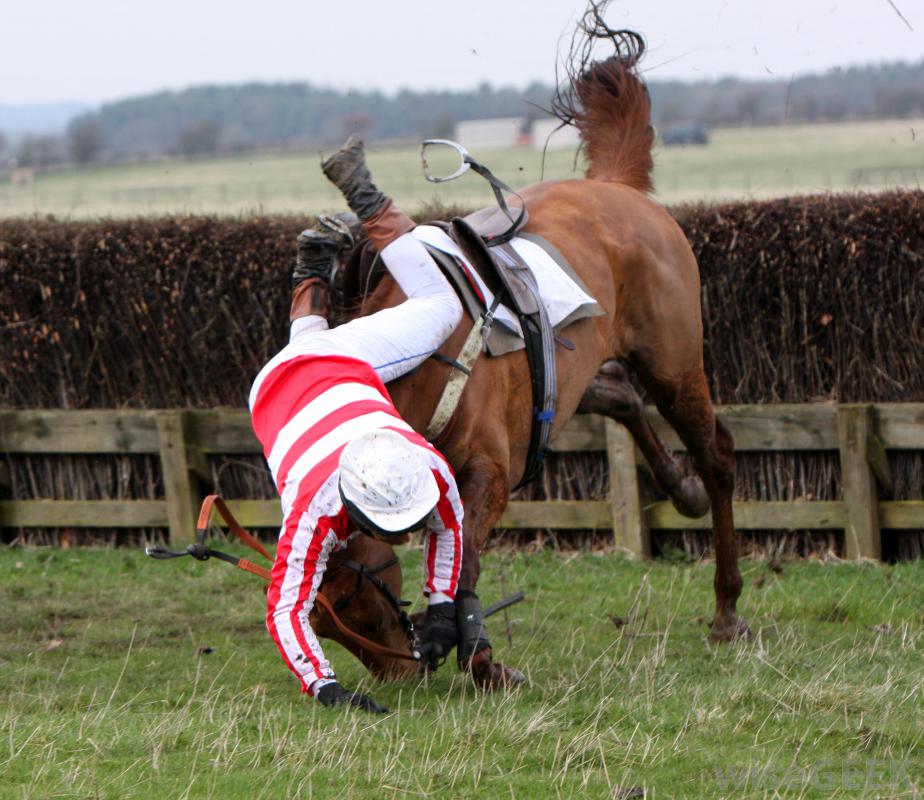 Ten Year Treasury Yield ($TNX) 1.83%The Reversal is In
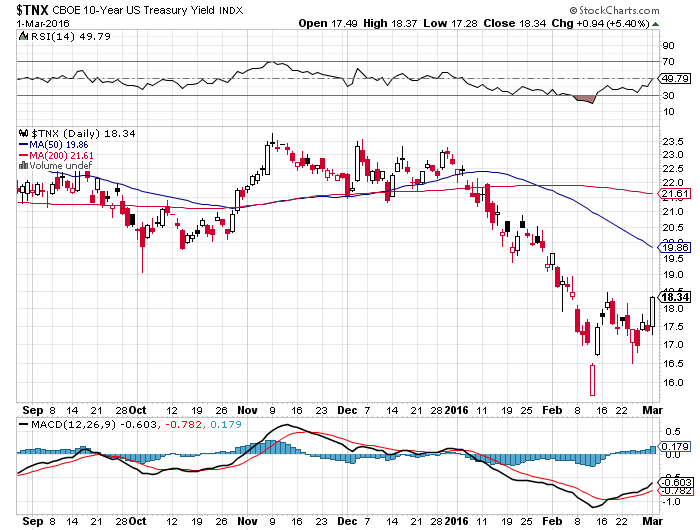 Ten Year Treasury ETF (TLT) 1.83%The Reversal is In
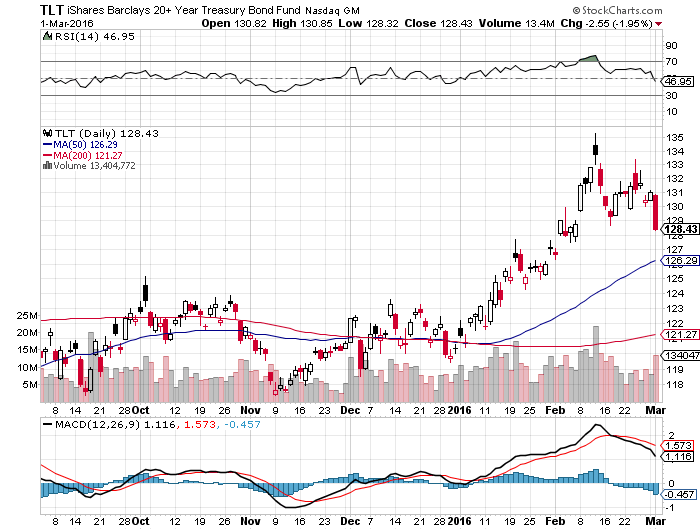 Junk Bonds (HYG) 9.22% YieldA Great Risk Coincident Indicator
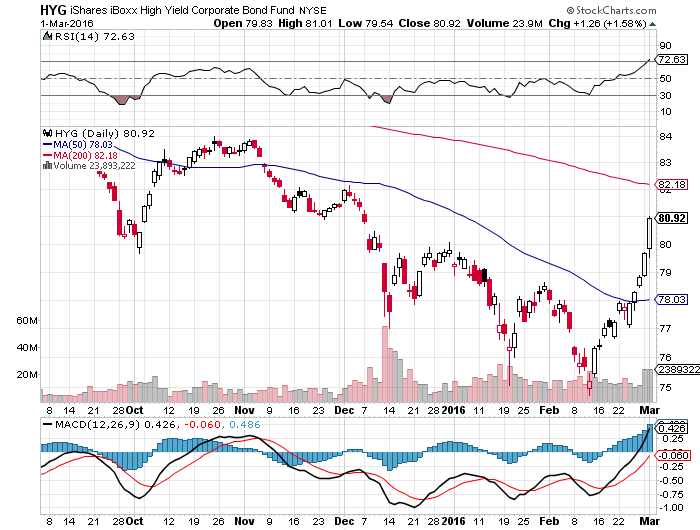 2X Short Treasuries (TBT)-Not Yet the Big Trade of 2016?Back in “BUY” Territory
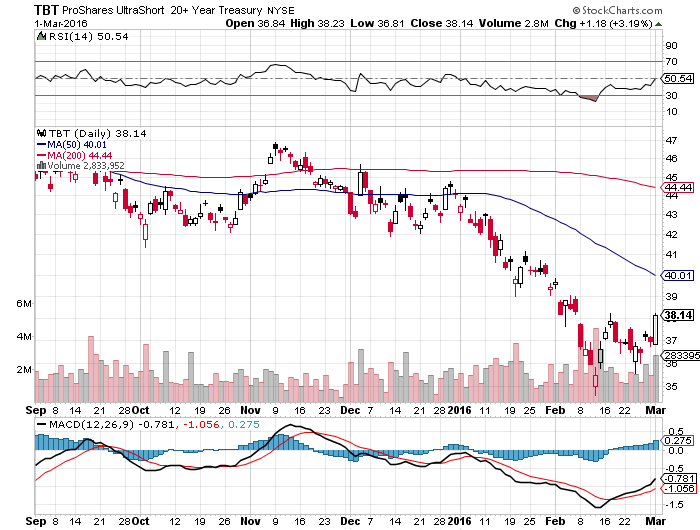 Emerging Market Debt (ELD) 8.39% Yield-
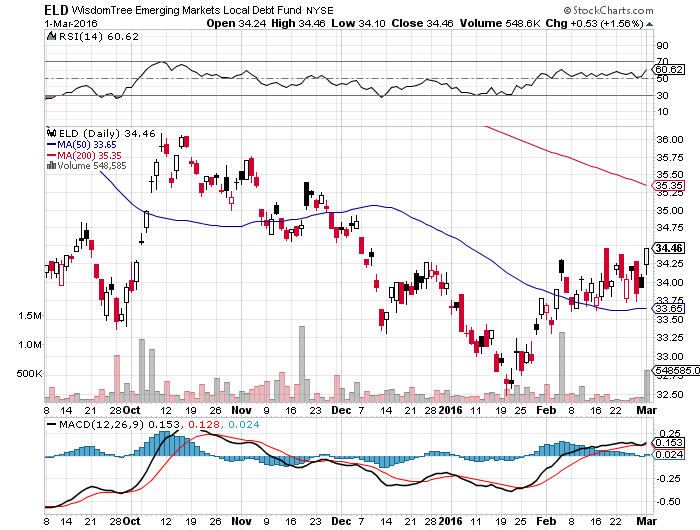 Municipal Bonds (MUB)-1.35% yield-New High Mix of AAA, AA, and A rated bonds-flight to safety
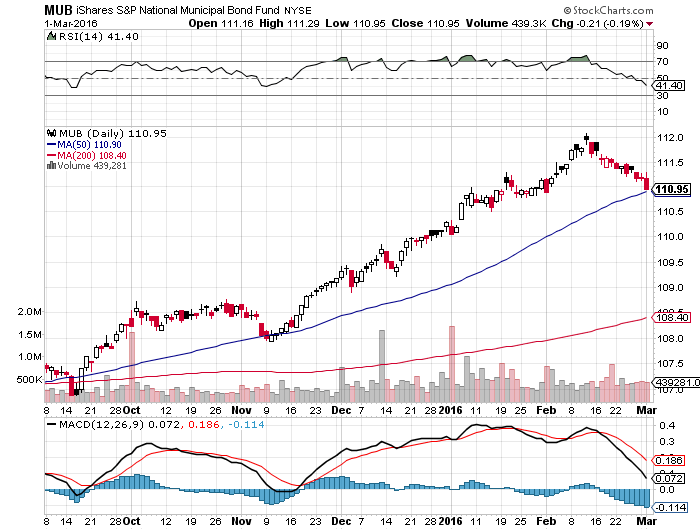 Stocks-Short Covering
*West Texas bounce allows oil and commodity stocks to lead a ferocious short covering rally*Big institutions and hedge funds on bank shares to lead the next cycle upward*Rally was mostly short covering on declining volume, and another retest of higher lows is in the cards for March*The “Narrowing Wedge” scenario is playing out, with a big triangle formation setting up over the next six months, with lower highs and higher lows between 1812 and 2000*Election is starting to have a drag on stock prices, with uncertainty rising*A Trump win would trigger a 1929 or 1987 style market crash
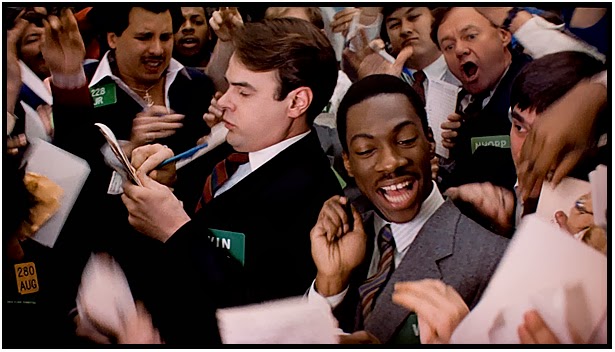 S&P 500-Short Squeeze!long 2/$173-$178 and 2/$176-$181 vertical bull call spread expired at max profittook profits on long 3/$170-$175 vertical bull call spread$198-$203 vertical bear put spread
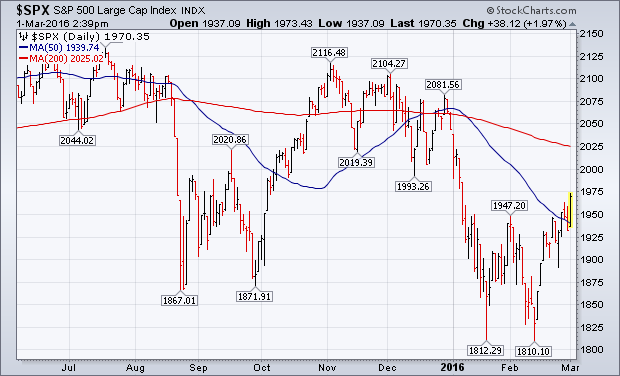 S&P 500-The Really Long ViewThe Bottom That Held
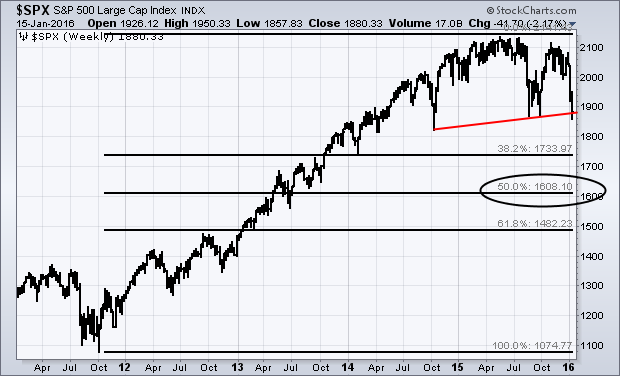 $1740
Dow Average-Major Support Bunching Around $15,500
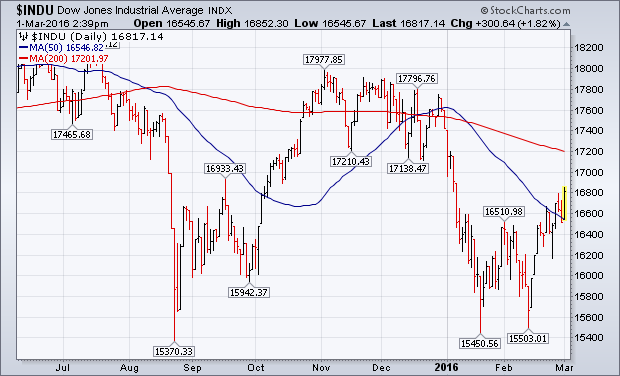 NASDAQ (QQQ)-Break of 500-Day Moving Average!Is where traders will pour back into
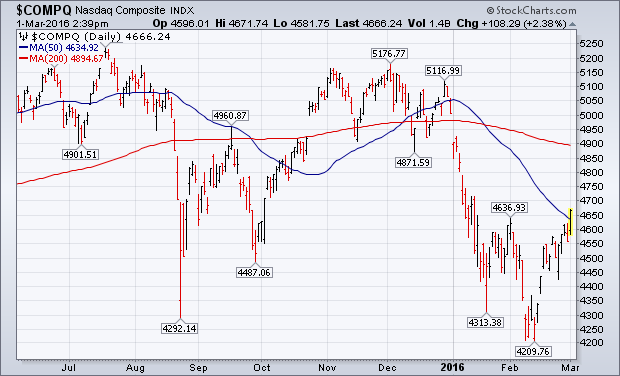 (VIX)-The Spike is Here
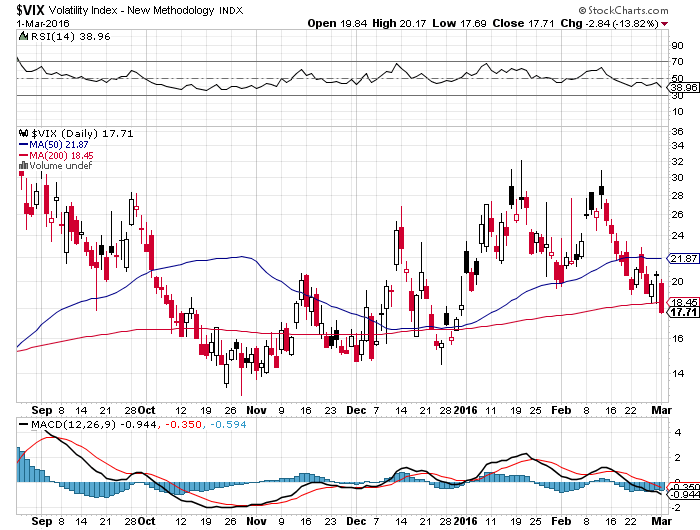 (XIV)-Velocity Shares Daily Inverse VIX Short Term ETNBailed BECAUSE OF TRACKING ERROR
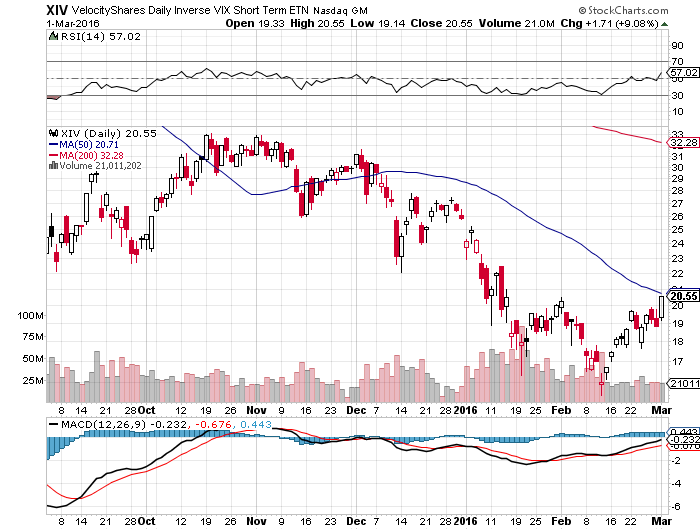 Russell 2000 (IWM)-
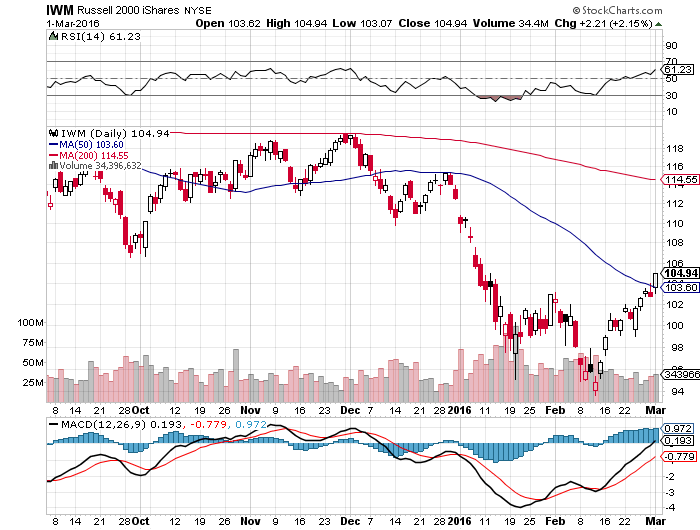 Technology Sector SPDR (XLK), (ROM)(AAPL), (MSFT), (VZ), (T), (FB), (IBM)
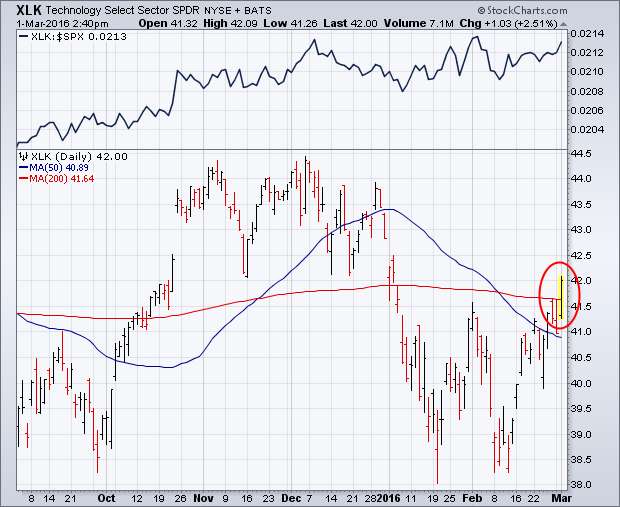 Microsoft (MSFT)took profits on long the 1/$50-$52.50 vertical bull call debit spread
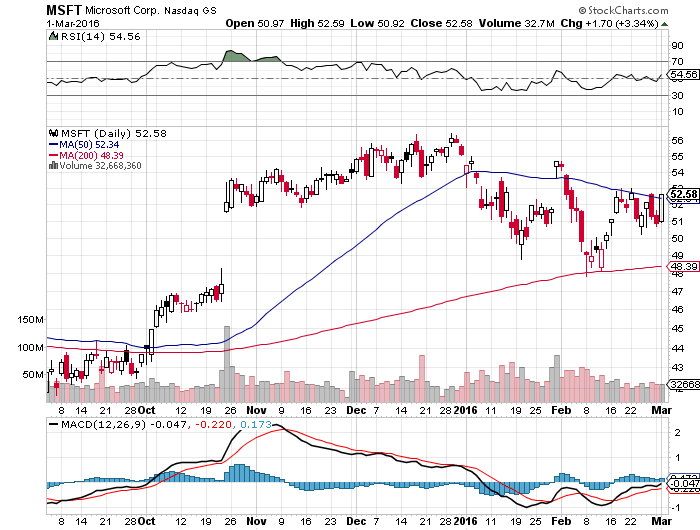 Industrials Sector SPDR (XLI)-Dow Mainstay(GE), (MMM), (UNP), (UTX), (BA), (HON)
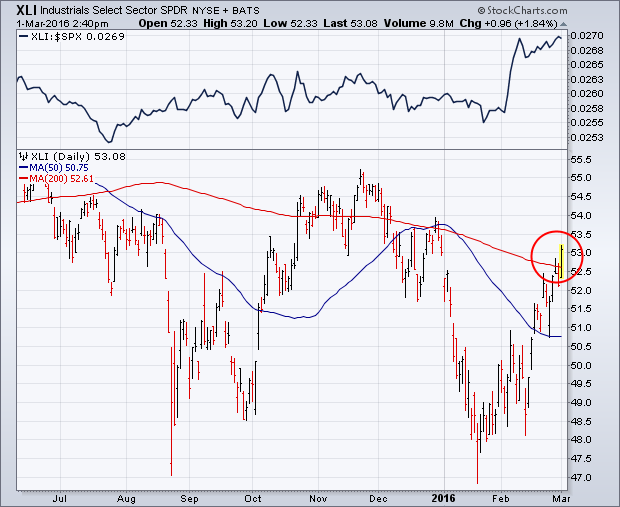 Transports Sector SPDR (XTN)-Another Dow Mainstay(ALGT),  (ALK), (JBLU), (LUV), (CHRW), (DAL),
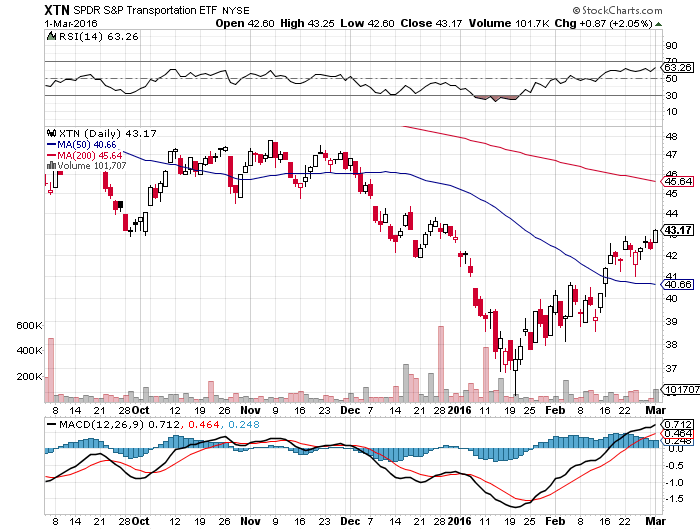 Health Care Sector SPDR (XLV), (RXL)(JNJ), (PFE), (MRK), (GILD), (ACT), (AMGN)
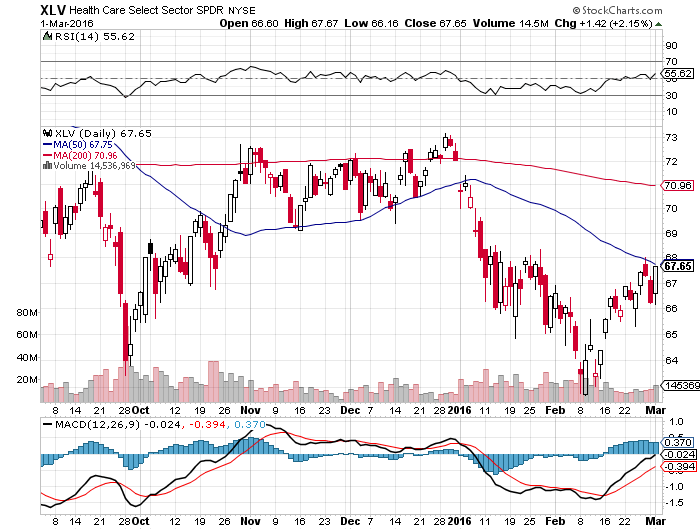 Biotech iShares (IBB)-A Political Football in 2016
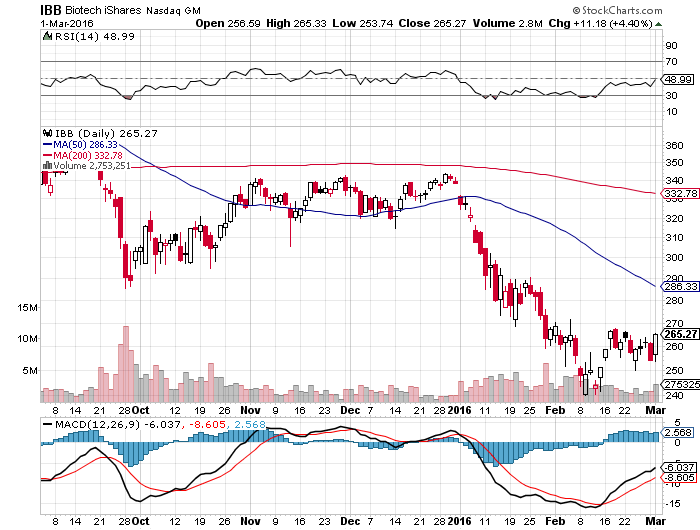 Financial Select SPDR (XLF)-(BLK/B), (WFC), (JPM), (BAC), (C), (GS)
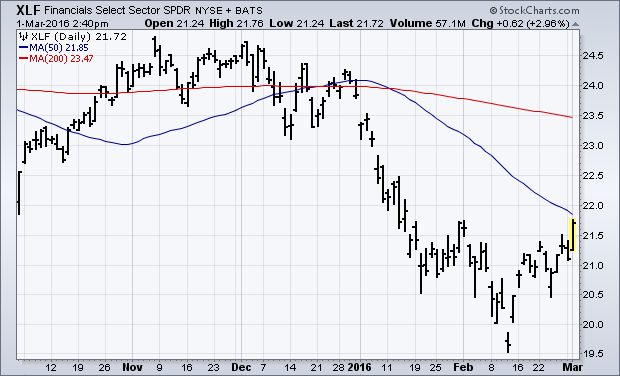 KBW Bank Index (KBE)-Hit a trend line going back to 2009-Triggered monster rally
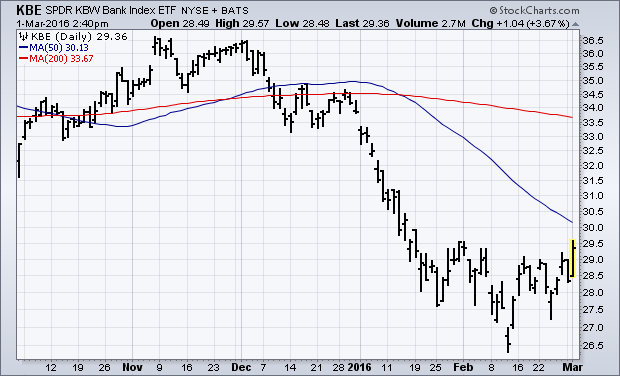 Palo Alto Networks (PANW)-Obama asks for $19 Billion of Cyber Security Upgrades
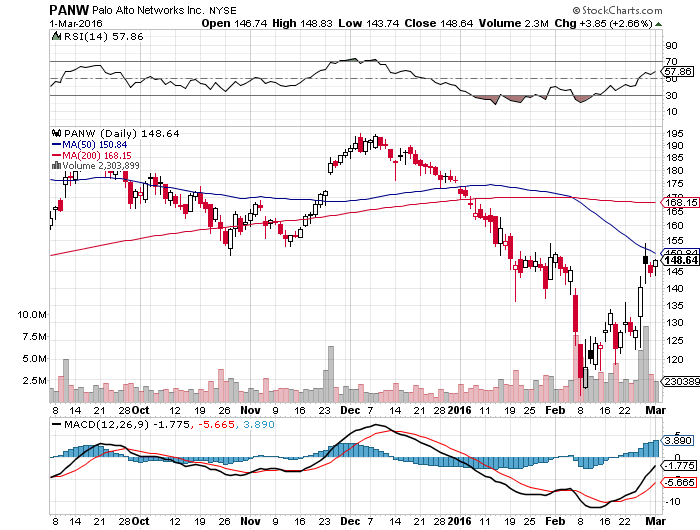 Consumer Discretionary SPDR (XLY)Target to Buy on a dip-Will bounce back fastest(DIS), (AMZN), (HD), (CMCSA), (MCD), (SBUX)
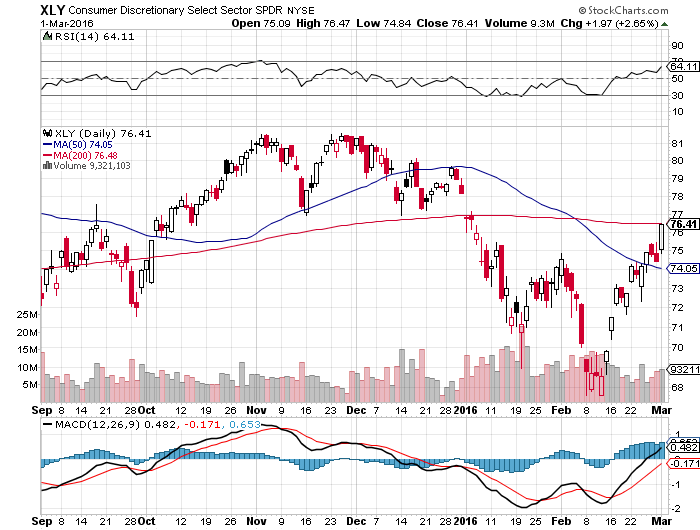 Apple (AAPL) –iPhone production cut 30%Back to waiting for the next real catalyst-the iPhone 7Buy after Q1 earnings in April to avoid post Christmas dip, $105 billion stock buy backs done
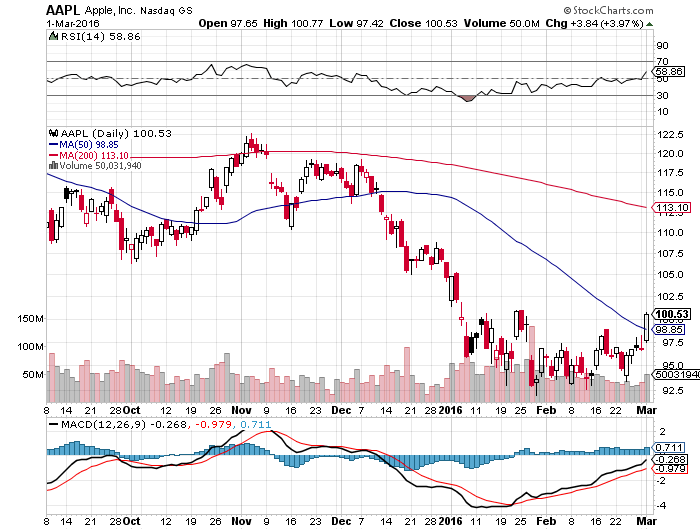 Europe Hedged Equity (HEDJ)-Hedged Japan EquityGreat Entry Point setting - Load the boat at $46 on “RISK ON”
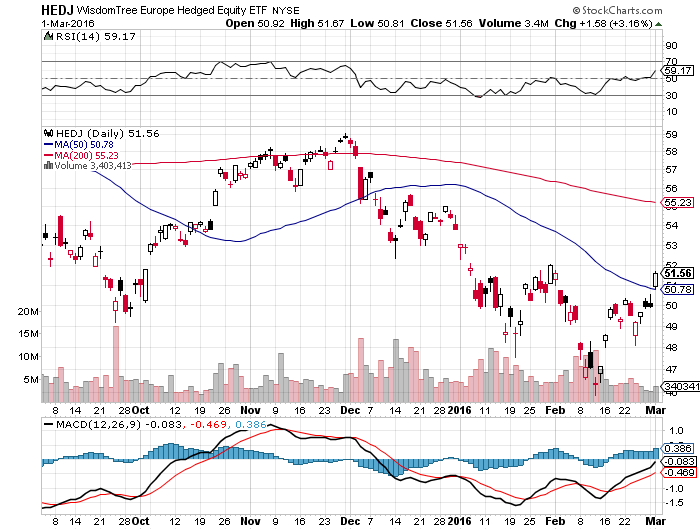 Japan (DXJ)-Hedged Japan EquityYen Short Covering Rally Crushes the Market
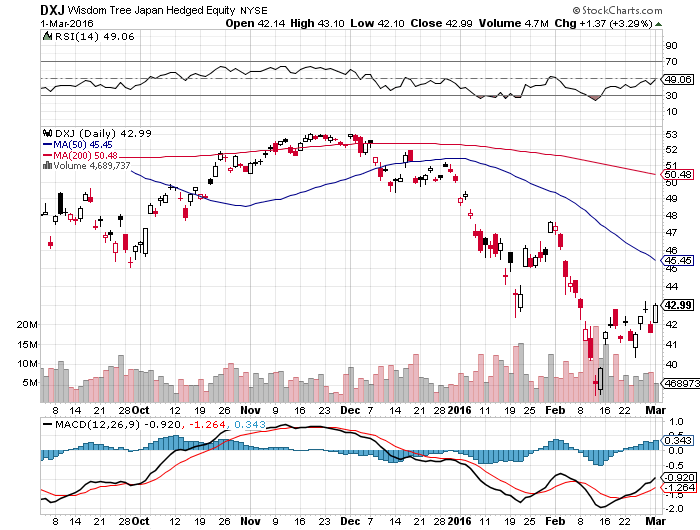 China ($SSEC)-The Bad Boy Market and font of volatility
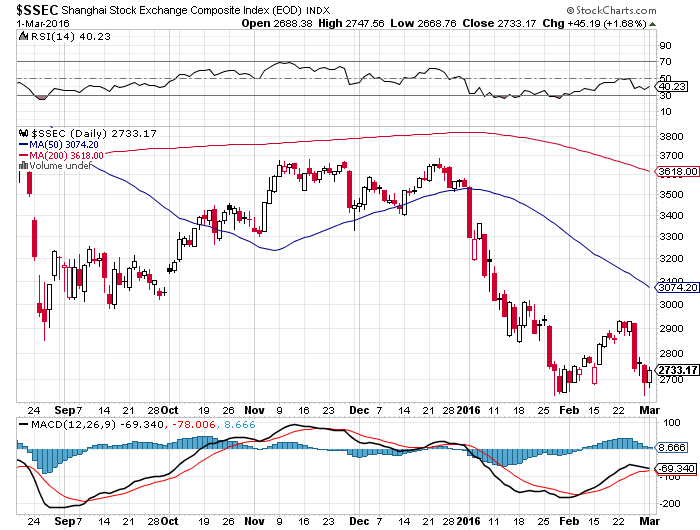 Emerging Markets (EEM)-Loves the oil and commodity bounce
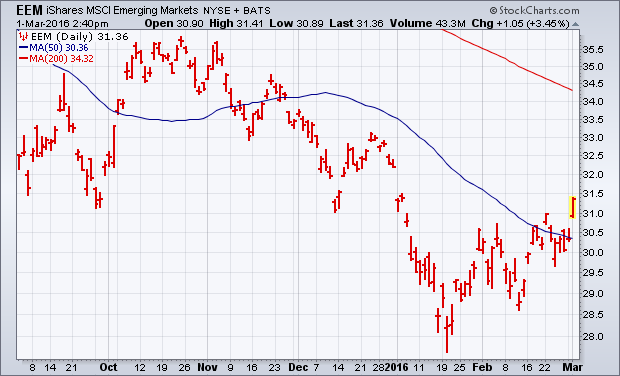 Foreign Currencies-”Brexit!”
*”Brexit” destroys the British pound on EC exit prospect, down 10% in a week,  referendum is June 23, plan that summer vacation, IS DRAGGING DOWN THE EURO FOR THE SHORT TERM*Expect more Japanese QE because the yen at this level will destroy the economy, but BOJ already owns 77% of outstanding government debt,SELL YEN!*Commodity rebound breathes new life into commodity currencies*Slow improvement in European economies could lend further Euro support*With no interest rate moves anywhere,this could be a year of low volatilityfor currencies*Weak Chinese economy has made shortingthe Yuan a new hedge fund favorite
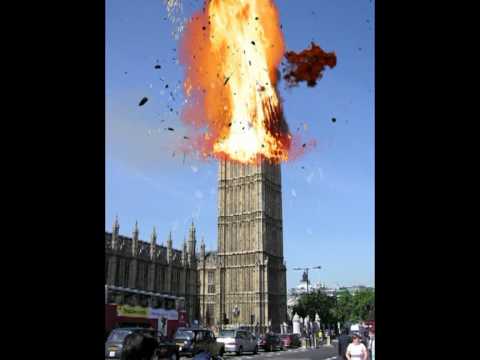 British Pound (FXB)-Political Disaster!
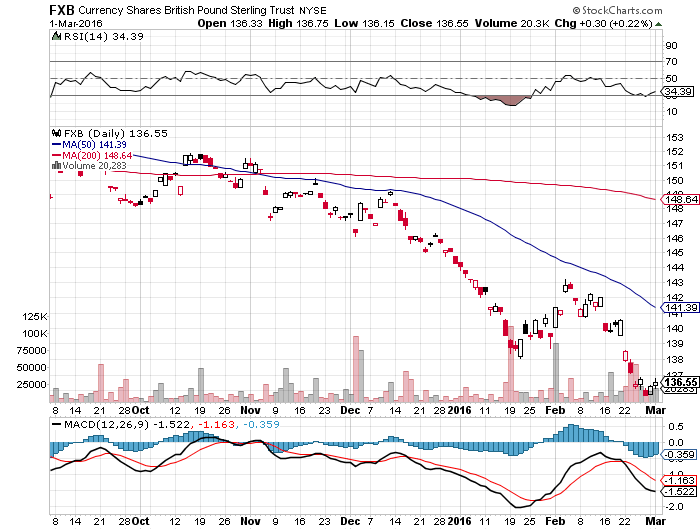 Euro ($XEU), (FXE), (EUO)-Short a Double Positionstopped out of long the (FXE) 3/$103-$106 vertical bull call spreadon “Brexit” fears, prospect of more QWE next week
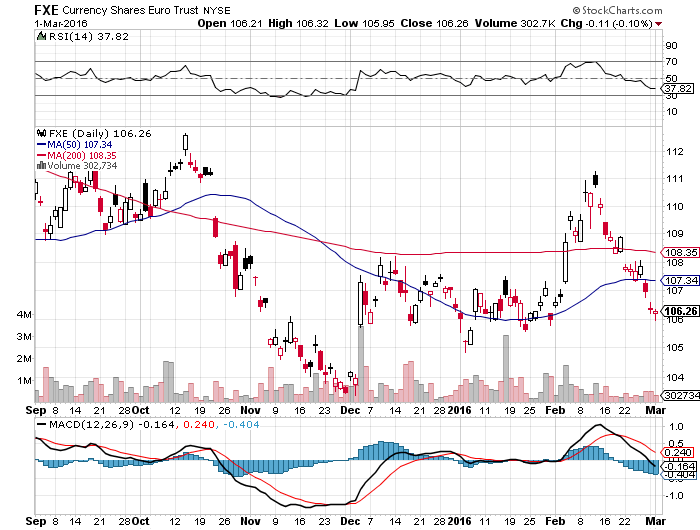 Japanese Yen (FXY)-At a One Year HighLong the (FXY) $89-$92 vertical bear put spread- expires in 12 days
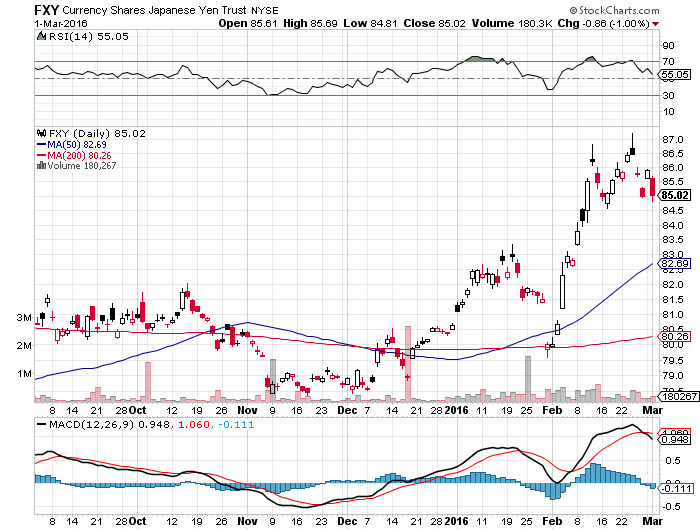 Canadian Dollar (FXC)-Commodity Rebound
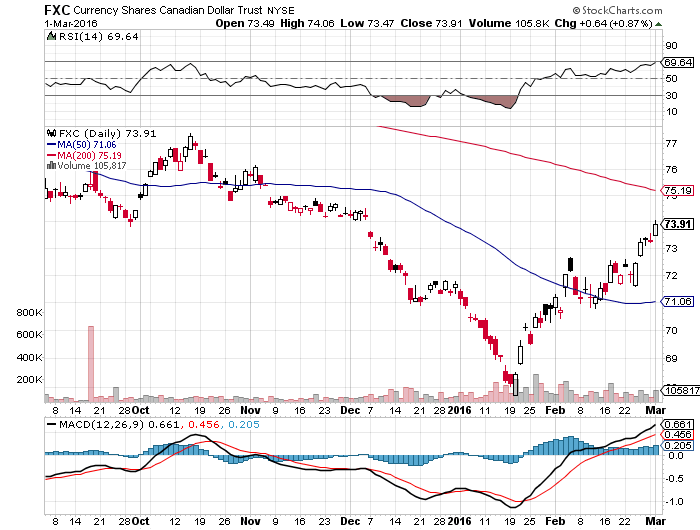 Chinese Yuan- (CYB)-Sell Rallies on Weakening EconomyA New Hedge Fund Favorite
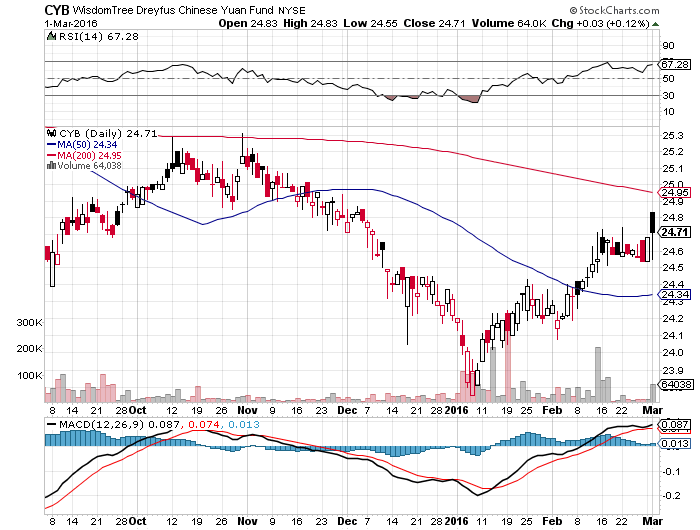 Energy-Oil is Everywhere-Probing for a Bottom
*Saudi oil minister Ali al-Naimi says output cuts “ridiculous”, but prices rally 20% anyway, Putin calling for more producer meetings-boosting prices*Total US oil stocks at an all time high at 249 million barrels, and the trend is still up, despite weekly volatility, latest week aggregate is up 7.4 million barrels*Iran joins production capping agreement*Devon Energy issues 69 million shares at $19 to raise capital down 70% from the top, 15% of the float, oversubscribed 3:1, another bottoming sign*US rigs finally fall sharply, down 49 to 439 in only two weeks, down from the 1,600 top*Russia can’t cap wells because they aren’t insulated, the must continue to over produce*Continental Resources closes Bakken frackingoperations
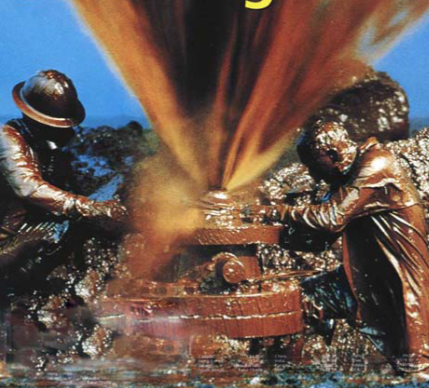 Oil-Won’t Bottom Until later in 2016The “W” is In
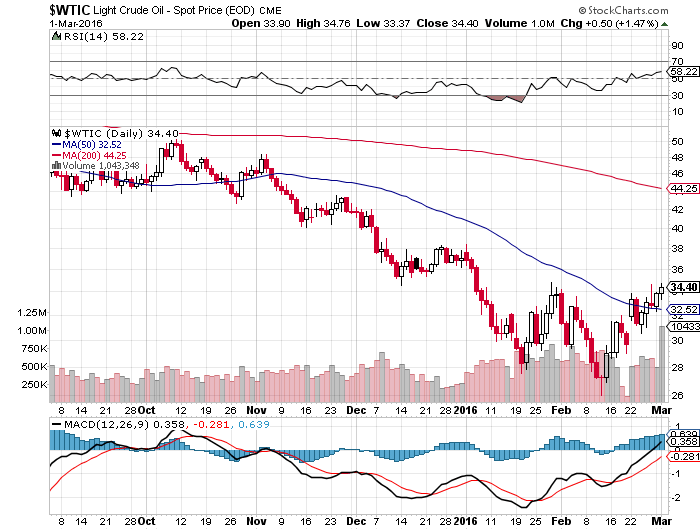 United States Oil Fund (USO)took profits on long the 5/$8.00 calls
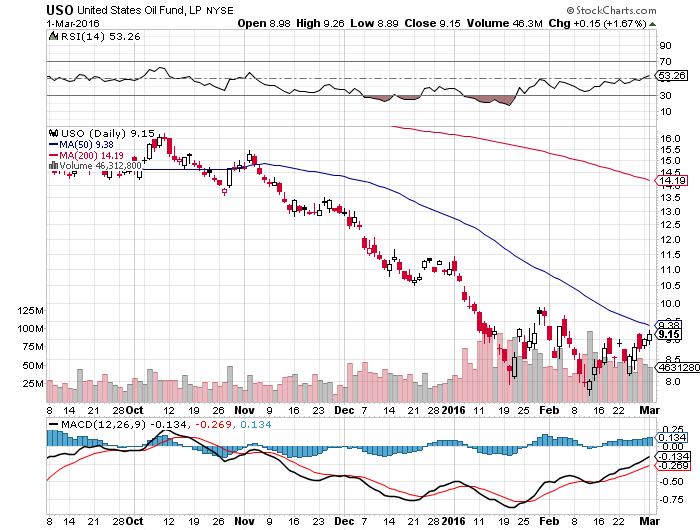 Energy Select Sector SPDR (XLE)(XOM), (CVX), (SLB), (KMI), (EOG), (COP)
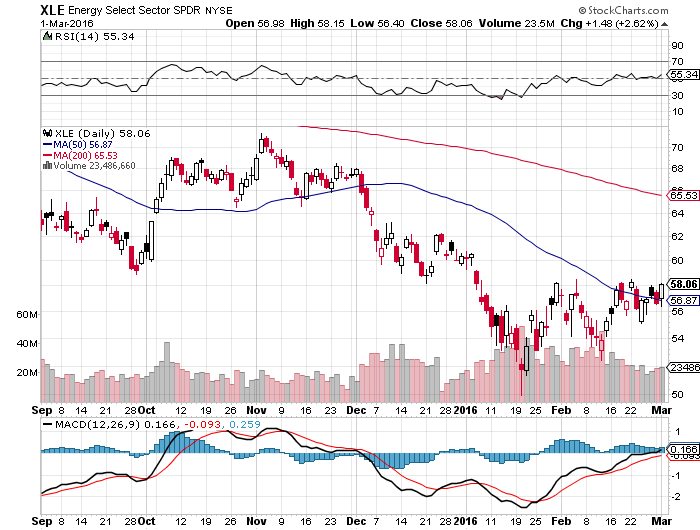 Alerian MLP ETF (AMLP)-11.39% YieldBasket Approach is the Only Safe Play here
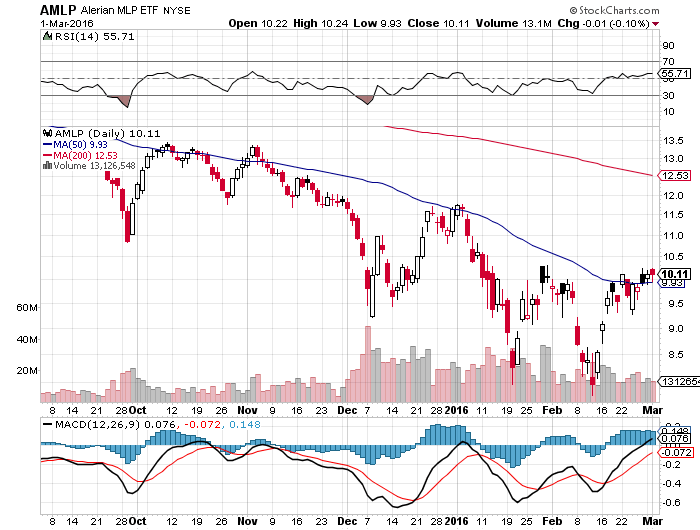 Exxon (XOM)-
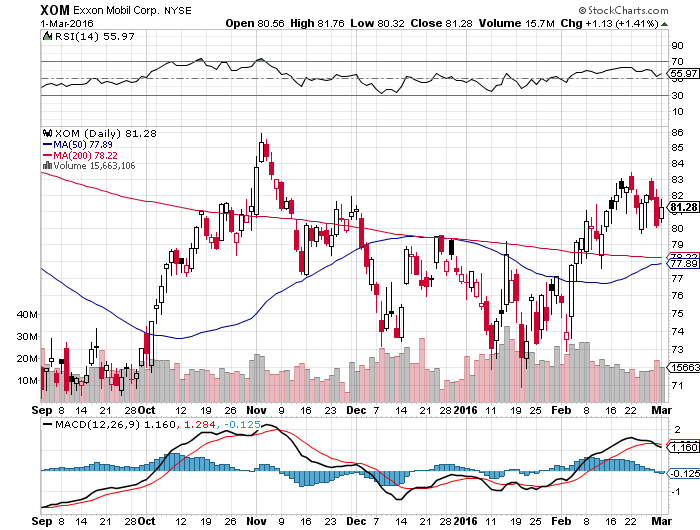 Occidental Petroleum (OXY)-
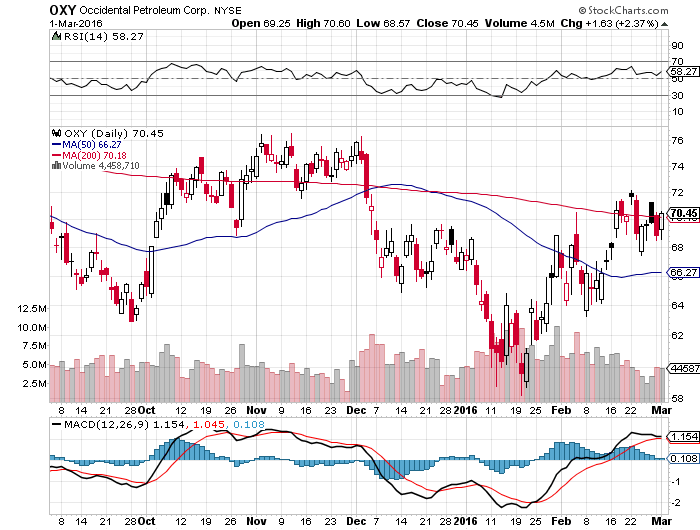 Conoco Phillips (COP)-The Buffet FavoriteDown 62% from the top-just cut dividend
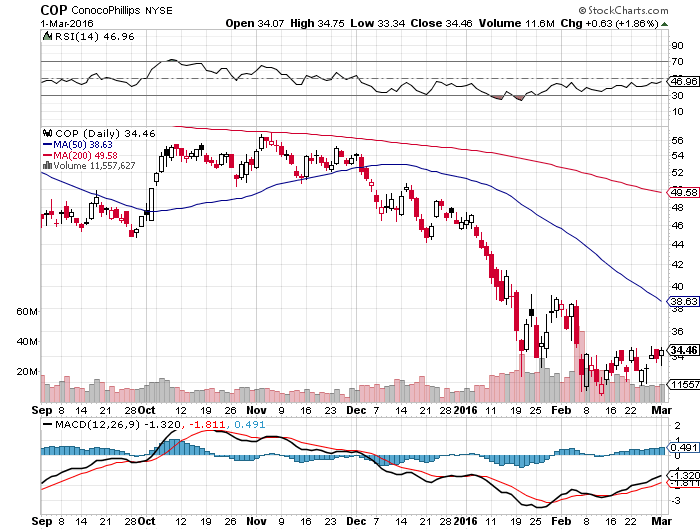 Natural Gas (UNG)-New Lows on Warm Winter
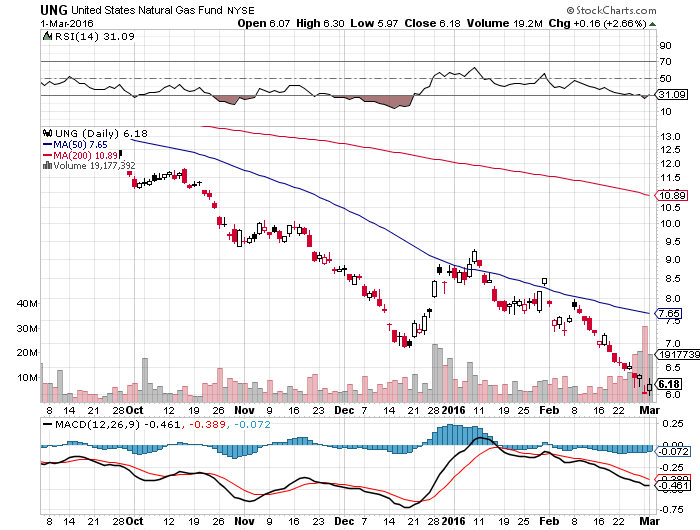 Copper-Trying to Forge a Bottom
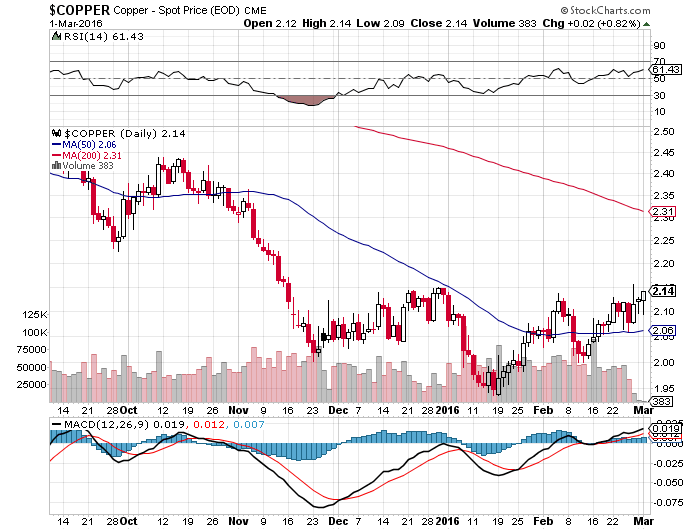 Freeport McMoRan (FCX)-Doubled off $3 bottom
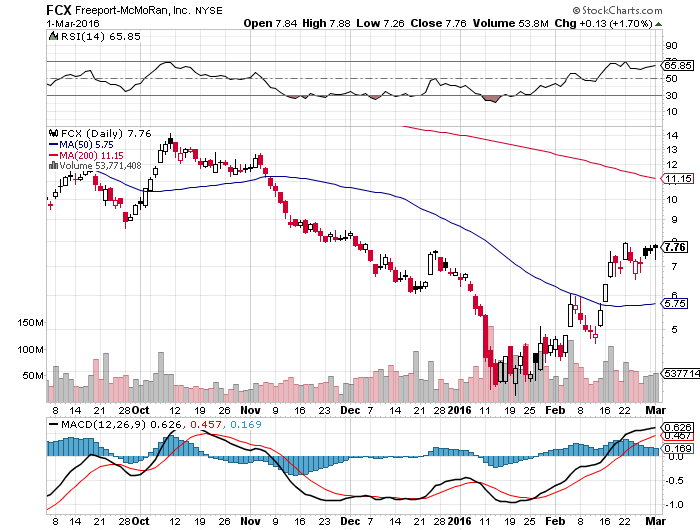 Precious Metals-The Bull Lives!-Buy Dips!
*Global panic piles new cash into gold, gold shares (GDX) rocket 40%-100%*Upside break of 200 day moving average signals new bull market*No new Indian import duties triggers new wave of buying*Production peaked in Q4, will decline for years, 3% in 2016 and 15%-20% over 3-4 years as no new mines come on stream and ore grades fall*Spec position leaps from flat to a large long in a very short time*The new bull market here!
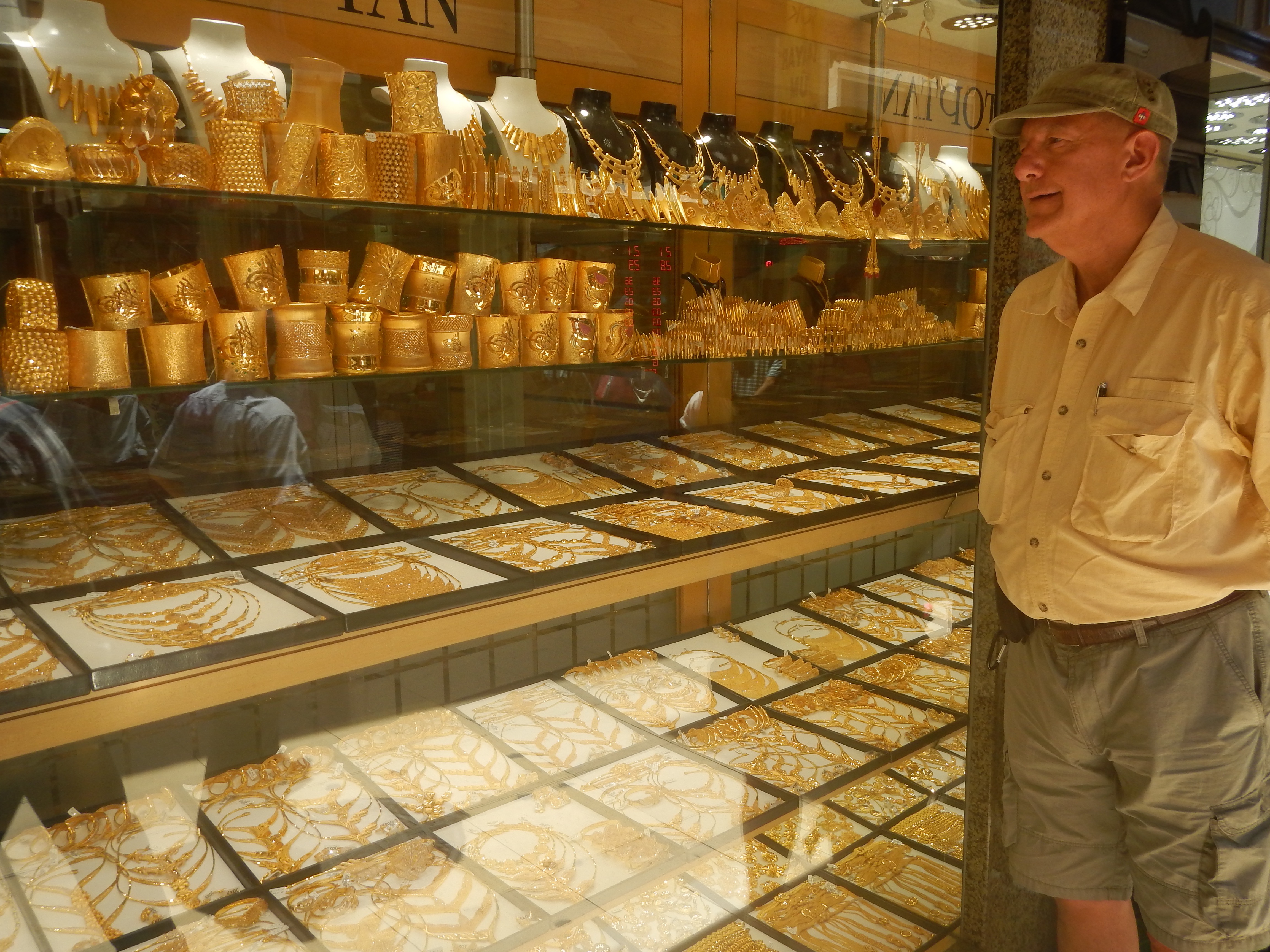 Gold (GLD)-Nailed the Breakout!!Took profits on long the $95-$100 vertical bull call debit spreadlong the $107-$112 vertical bull call spread
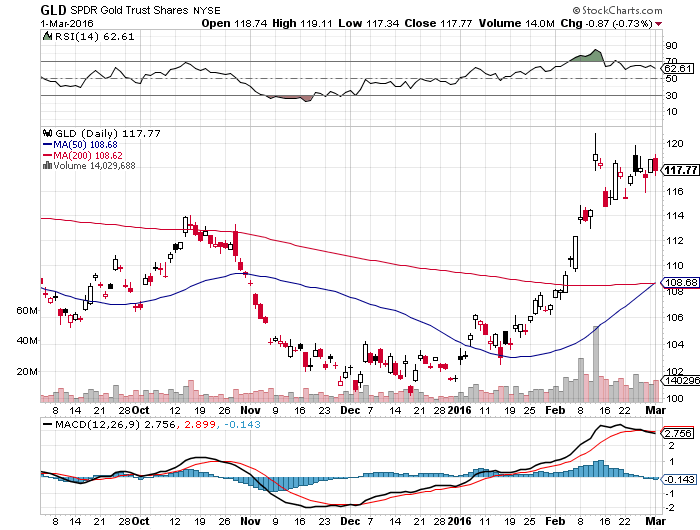 Market Vectors Gold Miners ETF- (GDX)
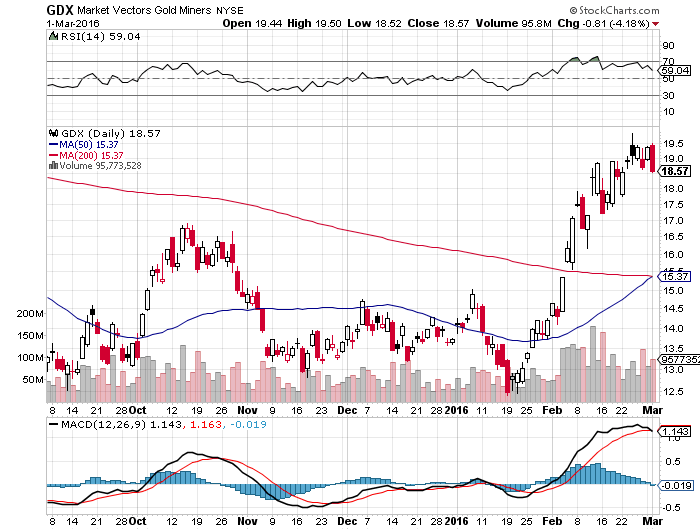 Silver (SLV)-
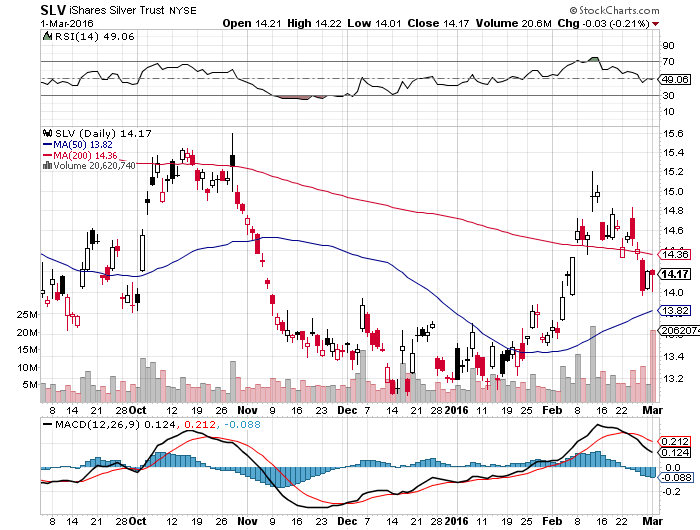 Silver Miners (SIL)-Finally Kicks In
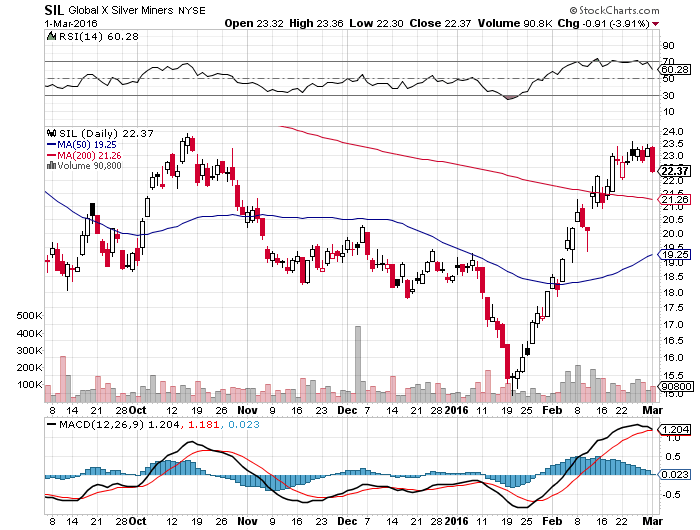 Platinum (PPLT)-The Volkswagen Effectnew chapter of the “Clean Diesel” Scandal
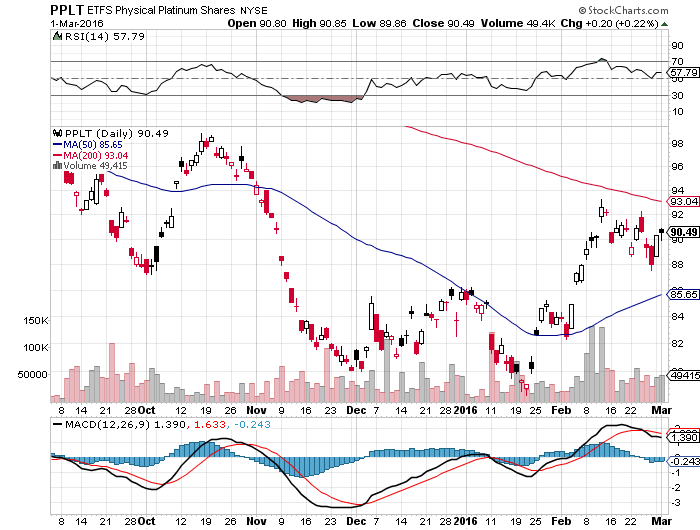 Palladium (PALL)-The Non Diesel Play
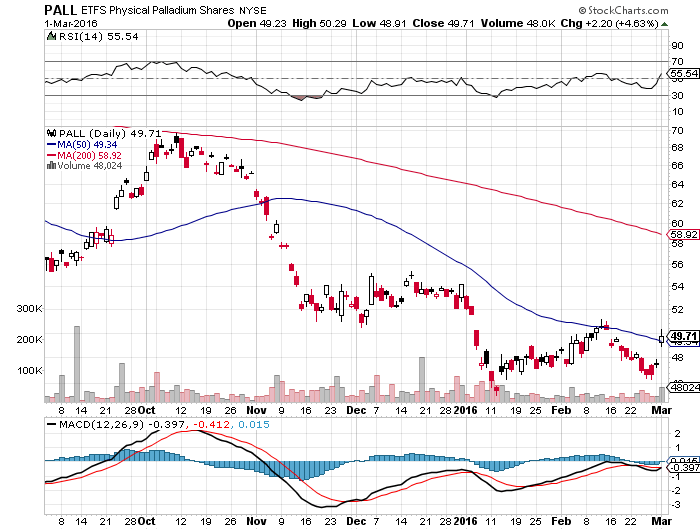 Agriculture-An El Nino Boost
*Agriculture is becoming the next energy crisis, as persistently low prices sink farm incomes to the 2002 lows.*Current prices for corn, wheat, and soybeans now lower than the cost of production*Dollar still demolishing US exports,US wheat is shut out of global market*Warm winter is presaging another record year for crop production*US loses No. wheat exportposition to Canada because ofstrong dollar*No trade, there are NO fish to fry
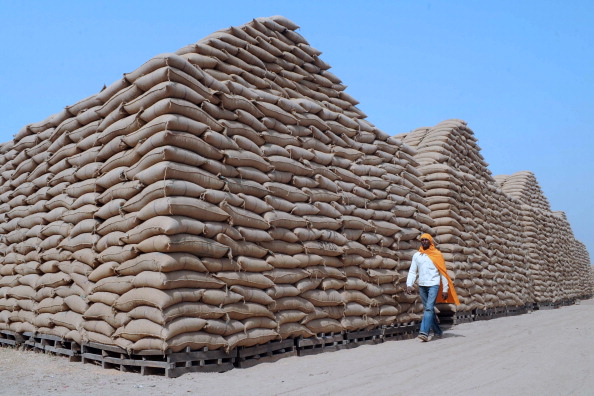 (CORN) – More New lows!
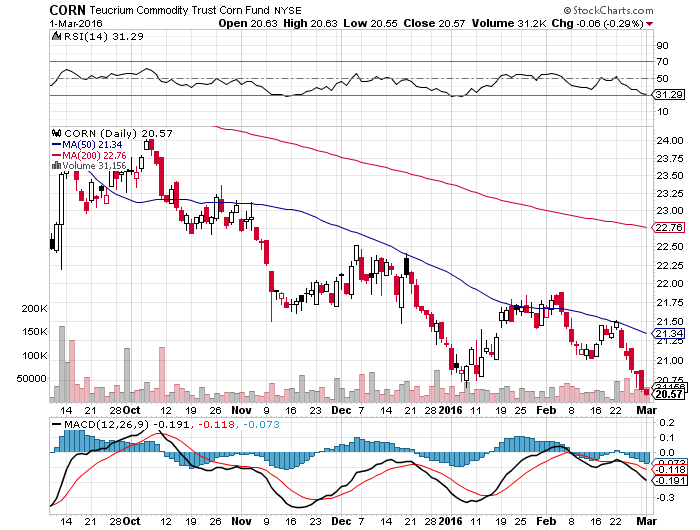 (WEAT)-New Lows!
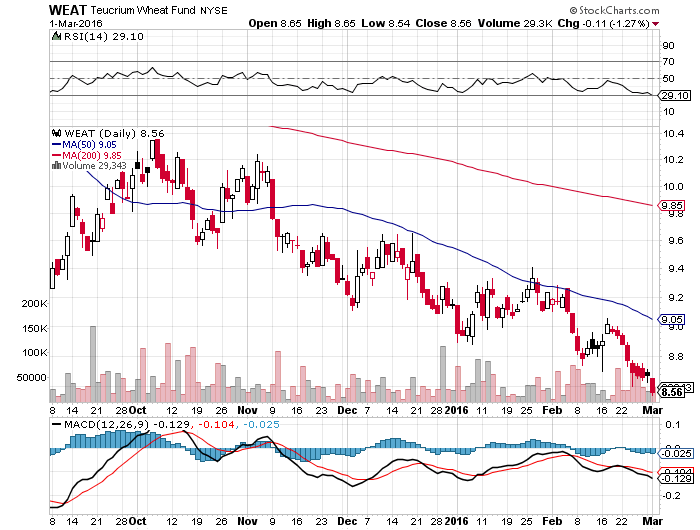 Ag Commodities ETF (DBA)- New Lows
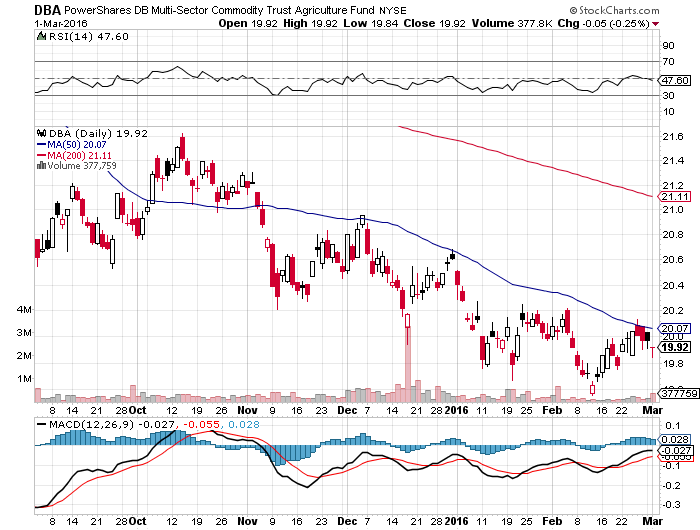 Real Estate-The Last Bull Market
*January existing home sales up 11% YOY to an annualized 5.47 million units, a rebound for the new mortgage rules slow down, but new homes down -9.2%*Inventories hit a seven year low at a 5.8 month supply, median prices up 8.8% YOY,*US Housing inventory at a 30 year low, impossible to buy a home in a good school district*We are still 40% below normalized housing starts, meaning new construction has to double*Millennials are finally having kids, so new household formation is about to take off*Case Shiller S&P 500  National index continues upward grind
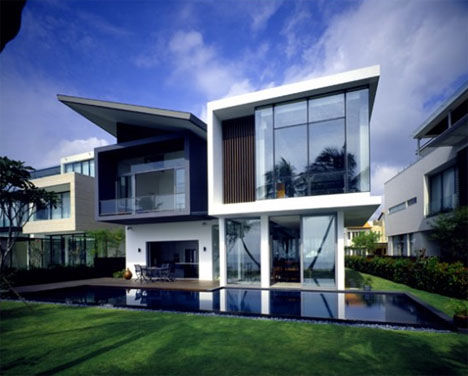 December S&P/Case–Shiller Home Price Index+5.7% YOY and accelerating, Denver, San Francisco, Dallas
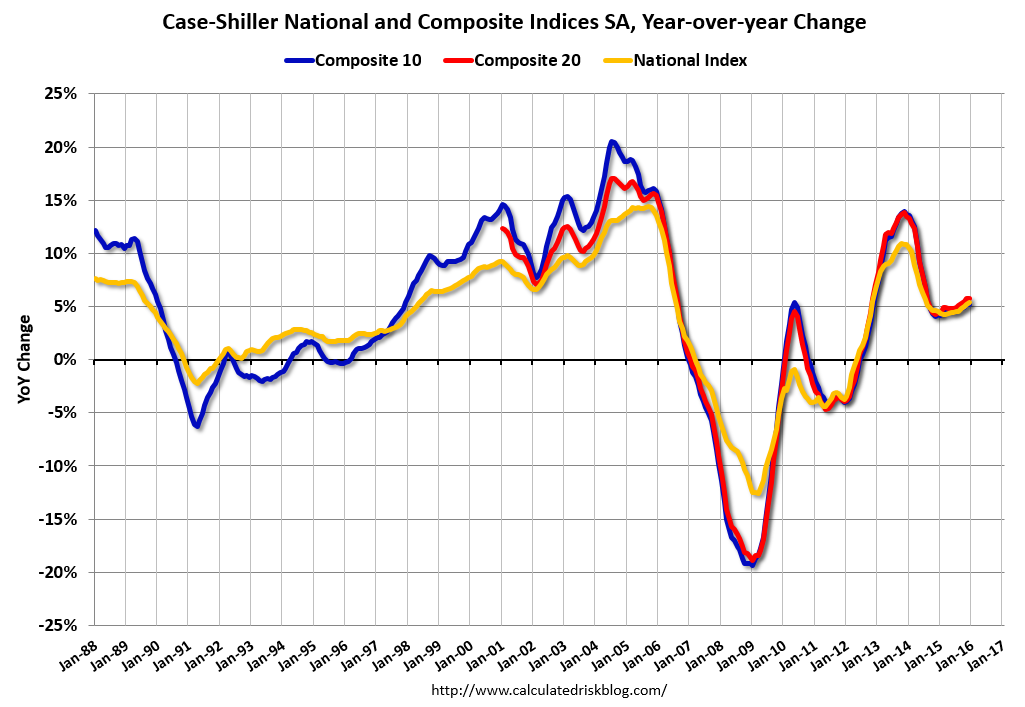 US Home Construction Index (ITB)(DHI), (LEN), (PHM), (TOL), (NVR)
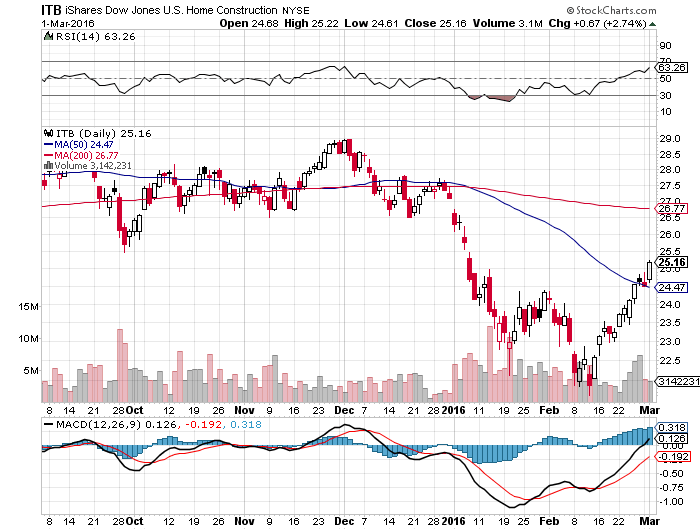 Trade SheetSo What Do We Do About All This?
*Stocks- sell rallies, but buy the capitulation days too*Bonds-the  top is near, sell rallies, buy (TBT)*Commodities-stand aside, the bottom is coming*Currencies- Sell short the Yen and Euro on rallies, buy on dips*Precious Metals –buy on dips*Volatility-sell short spikes over $25 through (XIV)*The Ags –stand aside - avoid the disaster*Real estate-buy the homebuilders LT
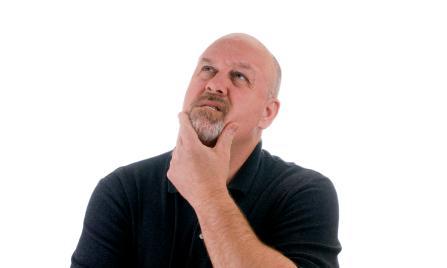 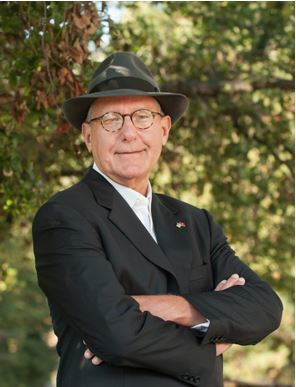 Next Strategy Webinar 12:00 EST Wednesday, March 16, 2016 San Francisco, CA USA!
Good Luck and Good Trading!